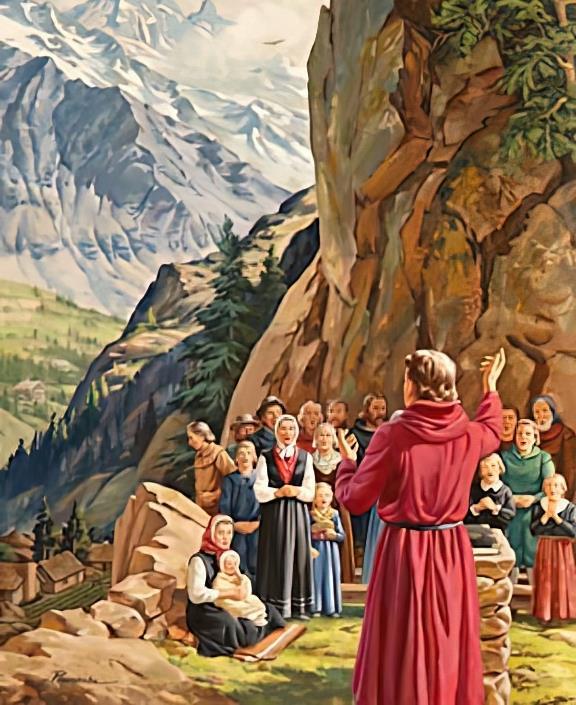 rj;jpaj;jpw;fhf epw;wy;
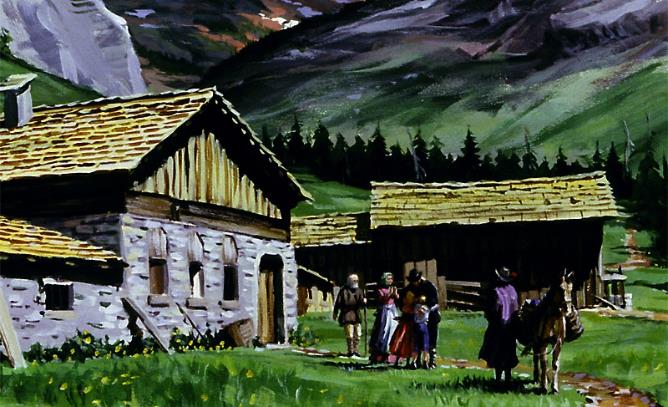 ghlk; 4 Vg;uy; 27, 2024
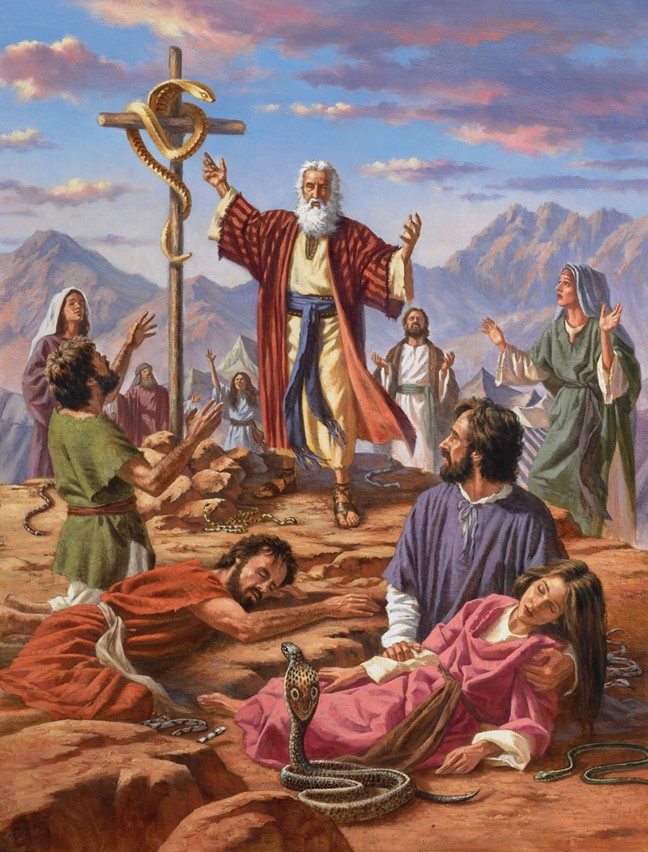 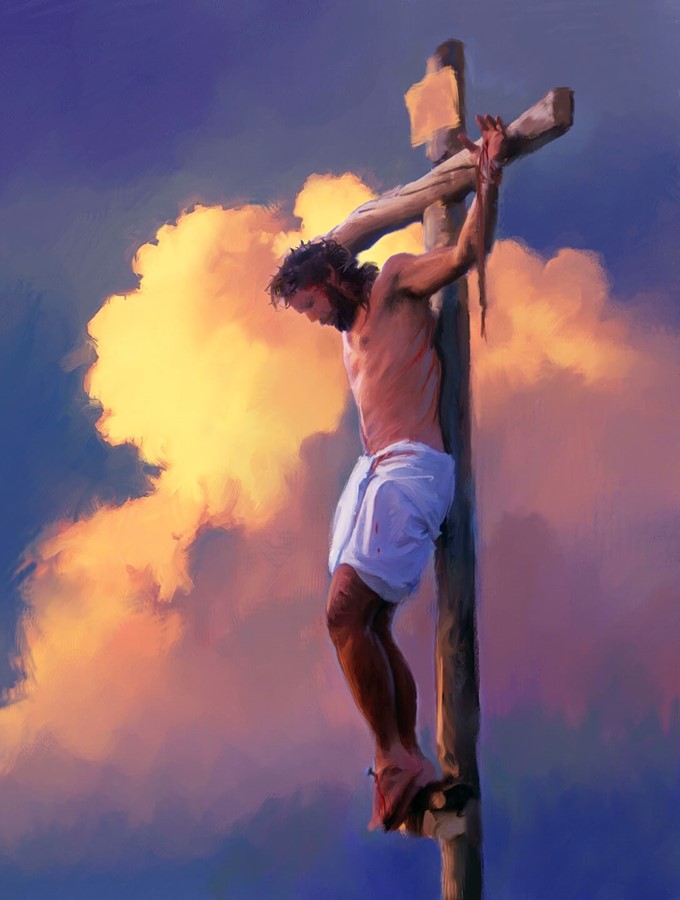 “rh;g;gkhdJ NkhNrapdhy; tdhe;juj;jpNy cah;j;jg;gl;lJNghy kD\FkhuDk;> jd;id tpRthrpf;fpwtd; vtNdh mtd; nfl;Lg;Nghfhky; epj;jpa[Ptid milAk;gbf;F> cah;j;jg;glNtz;Lk;.”  (Nahthd; 3:14, 15)
rj;jpaj;jpy; cWjpahf epw;gth;fis Jd;GWj;jTk; mopf;fTk; rhj;jhd; murpay;-kj ty;yikia gad;gLj;jTk; xU fhyfl;lj;ij jhdpNaYk; ntspg;gLj;jYk; mwptpf;fpd;wd.
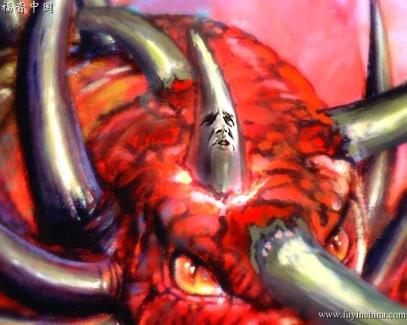 ,e;j ty;yik “rj;jpaj;ijj; jiuapNy js;spw;W@” (jhdp. 8:12). mNj Neuk; “mwpthspfisg; GlkpLfpwjw;Fk;> Rj;jpfhpf;fpwjw;Fk;> ntz;ikahf;Ffpwjw;Fk; mth;fspy; rpyh; tpOthh;fs;@ KbTfhyghpae;jk; ,g;gbapUf;Fk;@ Fwpj;jfhyk; tu ,d;Dk; ehs; nry;Yk;..” (jhdp. 11:35)
,e;j fhyfl;lq;fspy;– ,Uz;l fhyq;fspy; – rj;jpaj;jpw;F vjpuhf Nfs;tp vOg;gg;gl;lJ. Mdhy; rj;jpaj;ij fhf;f te;jtH;fs;> mjw;fhf jq;fs; capiuf; nfhLf;fj; jahuhf ,Ue;jhh;fs;.
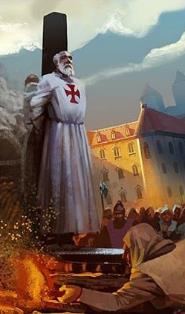 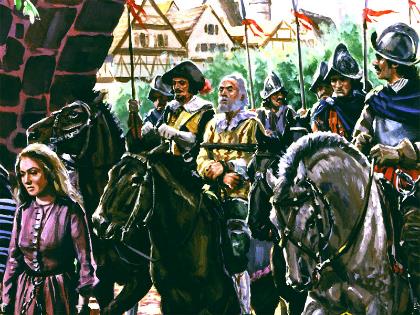 rj;jpak; Nfs;tpahf;fg;gl;lJ:
Jd;GWj;jypd; fhyq;fs;.
Jd;GWj;jypy; tpRthrk;.
rj;jpaj;jpw;F ghJfhg;G:
Ntjj;ij gfph;e;Jnfhs;jy;: thy;nld;rpah;fs;.
rPh;jpUj;jj;jpd; el;rj;jpuk;: [hd; ita;f;sp/g;.
tpRthrj;jpdhy; ngyg;gLjy;: [hd; `]; kw;Wk; gyh;.
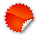 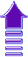 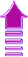 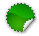 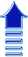 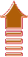 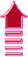 rj;jpak; Nfs;tpahf;fg;gl;lJ
Jd;GWj;jypd; fhyq;fs;
“cd;djkhdtUf;F tpNuhjkhf thh;j;ijfisg; Ngrp> cd;djkhdtUila ghpRj;jthd;fis xLf;fp> fhyq;fisAk; gpukhzq;fisAk; khw;w epidg;ghd;@ mth;fs; xU fhyKk;> fhyq;fSk;> miuf;fhyKk; nry;Ykl;Lk; mtd; ifapy; xg;Gf;nfhLf;fg;gLthh;fs;.” (jhdpNay; 7:25)
“fhyk;” vd;w thh;j;ij “tUlk;” vd;W mh;j;jg;gLk;> jhdpNay; gad;gLj;jpa “fhyq;fs;” vd;w thh;j;ij “,uz;L Kiw” vd;W mh;j;jg;gLk;.
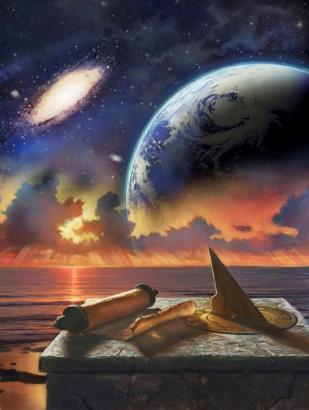 gz;ila fhyq;fspYk; ,d;Wk; $l, xU khjj;jpw;fhd fhyk; 30 ehl;fshf ,Uf;fpwJ:
vy;yh $w;WfSk; xNu fhyj;ijf; Fwpf;fpwJ: 1,260 ehl;fs;.
“xU ehs; xU tUlk;” vd;w Ntj Nfhl;ghl;bd;gb (vNr. 4:6; vz;. 14:34), ,e;j Jd;GWj;jypd; fhyk; 1260 tUl tuyhw;iw nfhz;Ls;sJ.
Jd;GWj;jypd; fhyq;fs;
“cd;djkhdtUf;F tpNuhjkhf thh;j;ijfisg; Ngrp> cd;djkhdtUila ghpRj;jthd;fis xLf;fp> fhyq;fisAk; gpukhzq;fisAk; khw;w epidg;ghd;@ mth;fs; xU fhyKk;> fhyq;fSk;> miuf;fhyKk; nry;Ykl;Lk; mtd; ifapy; xg;Gf;nfhLf;fg;gLthh;fs;.” (jhdpNay; 7:25)
jhdpNay; kw;Wk; ntspgLj;jy; %yk; mwptpf;fg;gl;l 1260 tUl Jd;GWj;jy; ve;j tuyhw;W fhyfl;lj;ij cs;slf;fpaJ?
NuhkpypUe;J gj;J rhk;uh[;aq;fs; vOe;jNghJ (Nguurpd; kPJ gilnaLj;j goq;Fbapdh;), kw;nwhU uh[;ak; Njhd;wp gj;J uh[;aq;fspy; %d;iw ftpo;f;Fk; (jhdp. 7:23-25).
jPh;f;fjhprdk; ciuj;jgb, cz;ikAs;s jpUr;rigf;F cjt xU ,lj;ij jahh; nra;jhh;: tdhe;jpuk;, mjhtJ, mhpjhf kf;fs; trpf;Fk; ,lk; (ntsp. 12:6, 14).
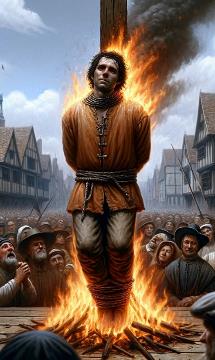 f\;lq;fs; kw;Wk; Jd;GWj;jy; fhyj;jpy;, cz;ikAs;s tpRthrpfs; rj;jpaj;ij ghJfhg;gjpy; cWjpahf epd;whh;fs;, NjtDila md;gpYk; mf;fiwapYk; jQ;rk; mile;jhh;fs;(rq;. 46:1-3).
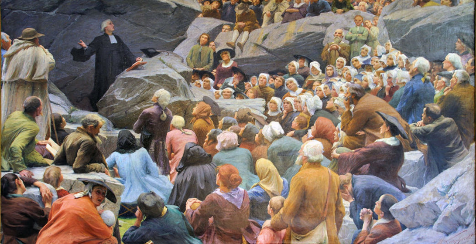 Jujp\;ltrkhf, gyh; jq;fSila tpRthrj;jpw;F jq;fSila nrhe;j ,uj;jj;ij tpiyahf nrYj;j Ntz;bapUe;jJ.
Jd;GWj;jypy; tpRthrk;
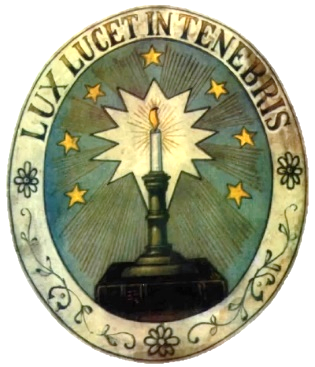 “gphpakhdth;fNs> nghJthd ,ul;rpg;igf;Fwpj;J cq;fSf;F vOJk;gb ehd; kpfTk; fUj;Js;stdhapUf;ifapy;> ghpRj;jthd;fSf;F xUtpir xg;Gf;nfhLf;fg;gl;l tpRthrj;jpw;fhf ePq;fs; ijhpakha;g; NghuhlNtz;Lnkd;W cq;fSf;F vOjp czh;j;JtJ vdf;F mtrpakha;f; fz;lJ.” (A+jh 1:3)
mJ murpay; mjpfhuj;ij ngw;wTld;, Nuhkhdpa jpUr;rig mjd; murpay; mjpfhuj;ij gad;gLj;jp midtUk; mjd; kjf; fl;lisfSf;F ,zq;f Ntz;Lk; vd;W Nfhuj; njhlq;fpaJ, mtw;wpy; gy newp jtwpait.
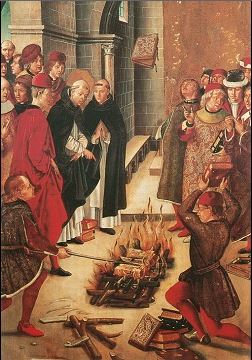 ,NjhL$l> kjj; jiyikfs; kj;jpapy; Coy; ngUfpaJ. rigapd; mjpfhuj;jpw;F vjpuhf kf;fs; fpsh;r;rp nra;tijj; jLf;f> rig mth;fsplkpUe;J kpfTk; tpiyAah;e;j nghUis vLj;Jf;nfhz;lJ: NjtDila thh;j;ij.
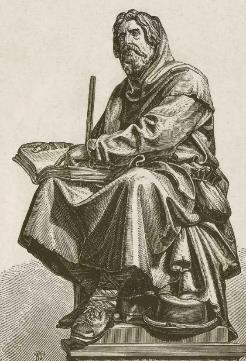 MdhYk; mth;fshy; mij KOtJk; mopf;f Kbatpy;iy. Ntj Nghjidfshy; topelj;jg;gl;L> A+jh]pd; MNyhridia gpd;gw;wp> jq;fs; tpRthrj;ij ghJfhf;f Nghuhba tpRthrpfs; vOe;jdh; (A+jh 1:3).
thh;j;ijapd; ty;yikahy; cw;rhfkile;j mth;fs;> mr;rkpd;wp mjd; Nghjidfisg; gug;gpdhh;fs;. ntspg;gLj;jy; 2:10 Nghd;w thf;Fj;jj;jq;fshy; gygLj;jg;gl;L, mth;fs; [Pt fphPlj;ij ngWNthk; vd;gij mwpe;jth;fsha;, kuzk; tiuapYk; mth;fs; cz;ikahapUe;jhh;fs;.
rj;jpaj;jpw;F ghJfhg;G
Ntjj;ij gfph;e;Jnfhs;jy;: thy;nld;rpah;fs;
“mjw;Fg; NgJUTk; kw;w mg;Ngh];jyUk;: kD\Uf;Ff; fPo;g;gbtijg;ghh;f;fpYk; NjtDf;Ff; fPo;g;gbfpwNj mtrpakhapUf;fpwJ.” (mg; 5:29)
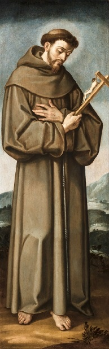 gPl;lh; thy;Nlh (1140-1218), xU gzf;fhu gpuQ;R njhopyjpgh; fpwp];Jitg; gpurq;fpf;f jdJ nry;tj;ij Jwe;jhh;, “ypNahdpd; Vio” vd;w xU ,af;fj;ij Jtq;fpdhh;, mJNt “thy;nld;rpah;fs;” vd;W miof;fg;gl;lJ. mtUila tWikapd; cWjpnkhopia Nghg; %d;whtJ mnyf;rhz;lh; Vw;Wf;nfhz;lhh;.
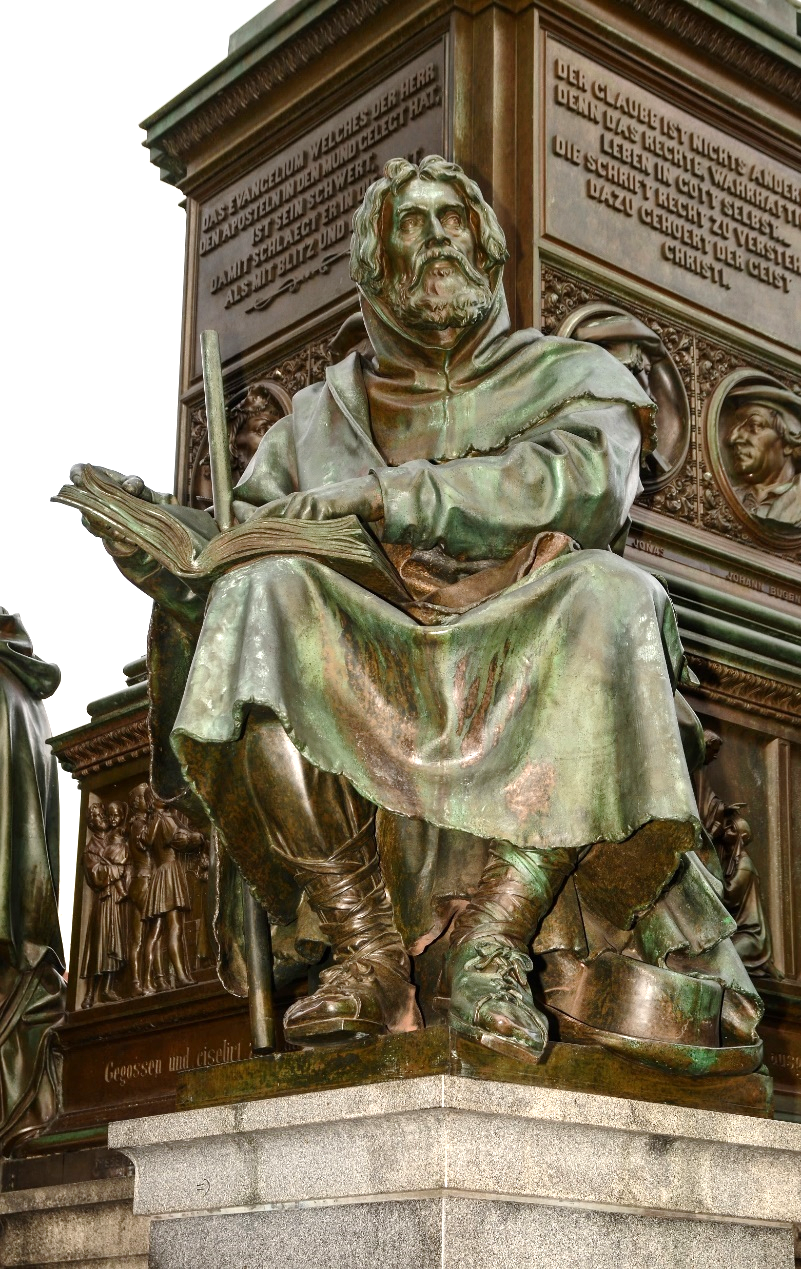 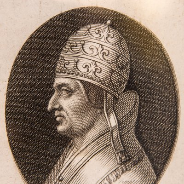 rpwpJ fhyj;jpy;, g;uhd;rp]; Mg; mrprp (1181-1226), ,tUk; tWikapd; cWjpnkhopia vLj;Jf;nfhz;lhh;, Nghg; %d;whtJ ,d;Ndhrd;lhy; mq;fpfhpf;fg;gl;lJ, ,th; g;uhd;rp];fd; vd;w ,af;fj;ij Jtq;fpdhh;.
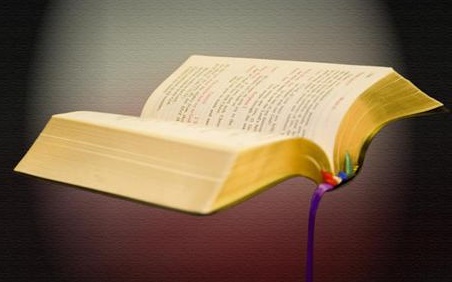 ,jw;Fs;shf, gPl;lh; thy;Nlhit gpd;gw;wpath;fis kjntwpah;fs; vd;W %d;whtJ Nghg; Y}rpa]; fz;bj;jhh;. vd;whYk;, g;uhd;rp]fd;fs; Nuhkhdpa rigapd; J}z;fshf khwpdhh;fs;> mNj rkak; thy;nld;rpah;fs; mopAk; epiyf;F Jd;GWj;jg;gl;lhh;fs;. Vd;?
mtuJ tpRthrj;jpw;fhf. g;uhd;rp];fd;fs; Nghg;gpw;F cz;ikahapUe;jhh;fs;> Mdhy; thy;nld;rpah;fs; Ntj NghjidfSf;F cz;ikahapUe;jhh;fs;.
Ntjj;ij gfph;e;Jnfhs;jy;: thy;nld;rpah;fs;
thy;nld;rpah;fspd; rpwg;gpay;G vd;d?
rPh;jpUj;jj;jpd; xsp: [hd; itf;sp/g;
“ePjpkhd;fSila ghij eLg;gfy;tiuf;Fk; mjpfkjpfkha;g; gpufhrpf;fpw #hpag;gpufhrk;NghypUf;Fk;.” (ePjpnkhopfs; 4:18)
[hd; itf;sp/g; (1324-1384) Ntjhfkj;ij Mq;fpyj;jpy; nkhopngah;g;gjpy; jd; MAR ehspd; mNef gFjpfis nryT nra;jhh;. ,ij nra;a mtiu J}zbaJ vJ? 2 fhuzq;fs;: fpwp];J thhj;ijapd; %yk; mtiu khw;wpdhh;: fpwp];Jtpd; md;ig kw;wth;fSld; gfph;e;J nfhs;s tpUk;gpdhh;.
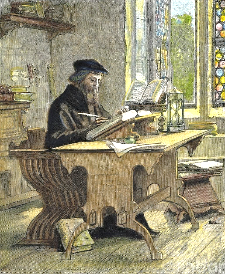 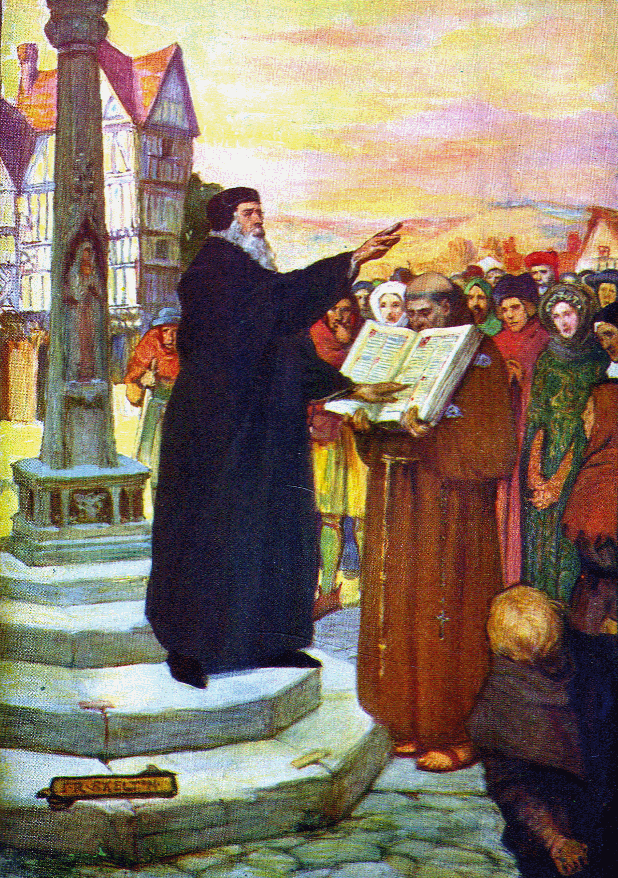 mth;, Ntjhfkj;ij cz;ikahf gbj;J, ghpRj;j Mtpahdth; jd;id Ml;nfhs;Sk;gbaha; jd; ,jaj;ij jpwe;jhh;, kdk; khw;wg;gl;lhh; (vgp. 4:12).
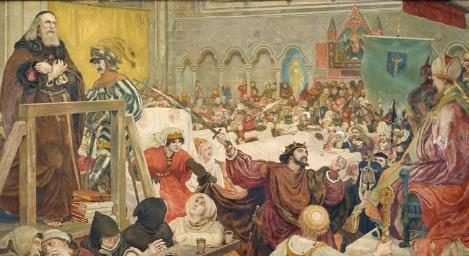 epr;rakhf, ,J mtiu cj;jpNahfG+h;t Njthyaj;Jld; NkhjYf;F nfhz;L te;jJ. ,q;fpyhe;jpy; cs;s cah; mjpfhhpfSldhd njhlh;GfSf;F ed;wp> mth;fs; [hid rigapd; fuq;fspypUe;Jk; kuzj;jpypUe;Jk; fhg;ghw;wpdh;.
1428y; rPh;jpUj;jthjpapd; vr;rq;fs; vhpf;fg;gl;ld> NkYk; mtuJ rhk;gy; Mw;wpy; tPrg;gl;lJ> mtuJ rpjwpa rhk;gy; mtuJ ghuk;ghpaj;jpd; milahskhf khwpaJ.
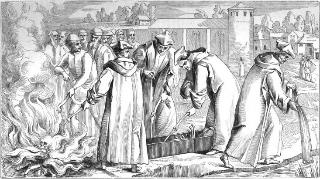 [hd; itf;sp/g; Vw;wpa rj;jpaj;jpd; rpwpa ntspr;rk; NghN`hkpahit mile;jJ> mq;F [hd; `]; jdJ kuigg; ngw;whh;. ,e;j topapy;> rPh;jpUj;jj;jpd; tpbay;tiu> rj;jpak; mjd; topia cUthf;fpaJ> gfy; nghOJ tpbe;jJ.
tpRthrj;jpdhy; ngyg;gLj;jgLjy;: [hd; `];]_k; kw;wth;fSk;
“Fkhuid cilatd; [Ptid cilatd;> NjtDila Fkhud; ,y;yhjtd; [Ptd; ,y;yhjtd;.” (1 Nahthd; 5:12)
[hd; itf;sp/g;gpw;F gpd;, kw;w rPh;jpUj;jthjpfs; vOe;jdh;:
mth;fspd; rPh;jpUj;jj;ij nray;gLj;jTk;> gpur;ridfs; kw;Wk; kuzj;ij vjph;nfhs;sTk; mth;fSf;F vg;gb ijhpak; fpilj;jJ?
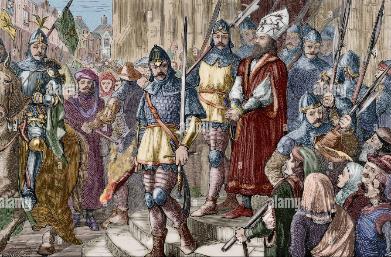 [hd; `]; rpiwapyilf;fg;gl;lhh; kw;Wk; ,Wjpapy; vhpf;fg;gl;lhh;. rpiwapypUe;J mth; vOJfpwhh;: “Njtd; vd;kPJ vt;tsT ,uf;fKs;stuhf ,Ue;jhh;> vt;tsT tpaf;fj;jf;f tifapy; mth; vd;id jhq;fpdhh;”. fle;j fhyj;jpy; NjtDila thf;FWjpfs; mtUila kf;fis fhg;ghw;wpaJ Nghy> ,d;Wk; mit ek;ik Mjhpf;fpd;wd.